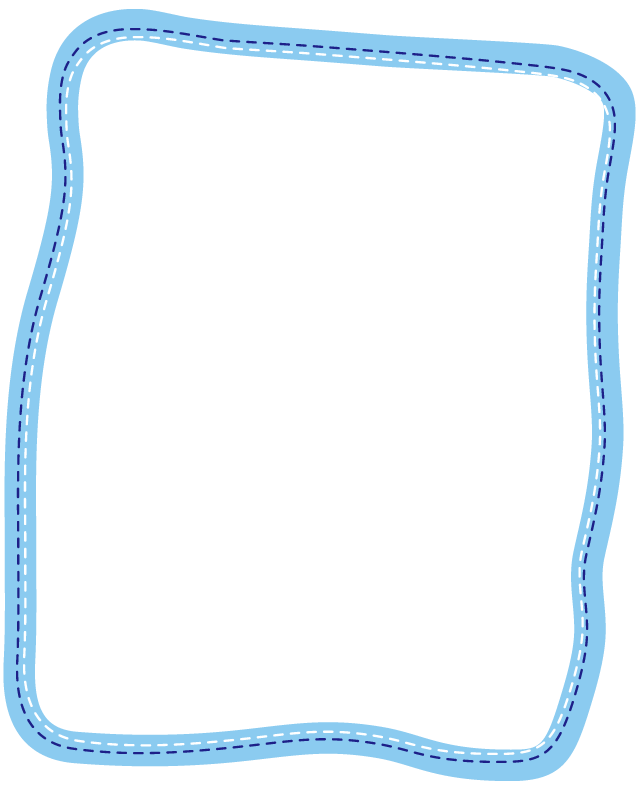 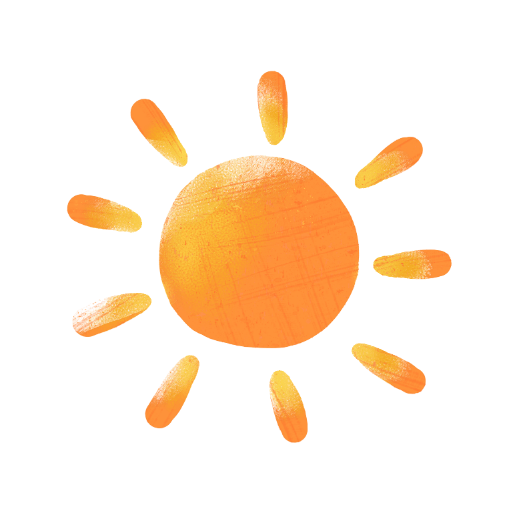 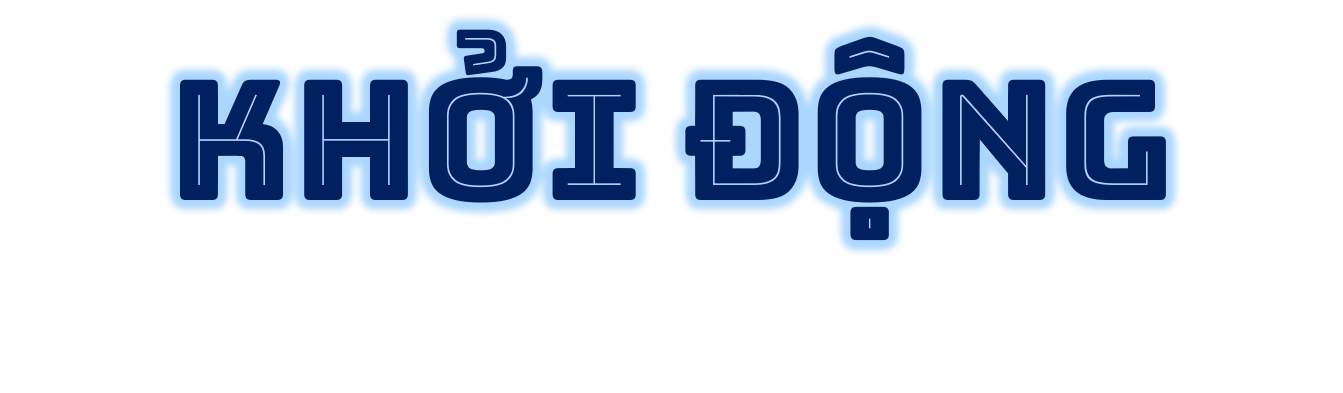 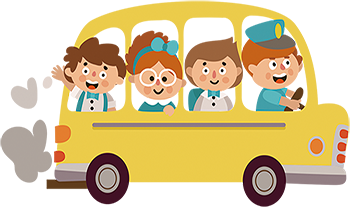 Ngộ Không thật
Ngộ Không giả
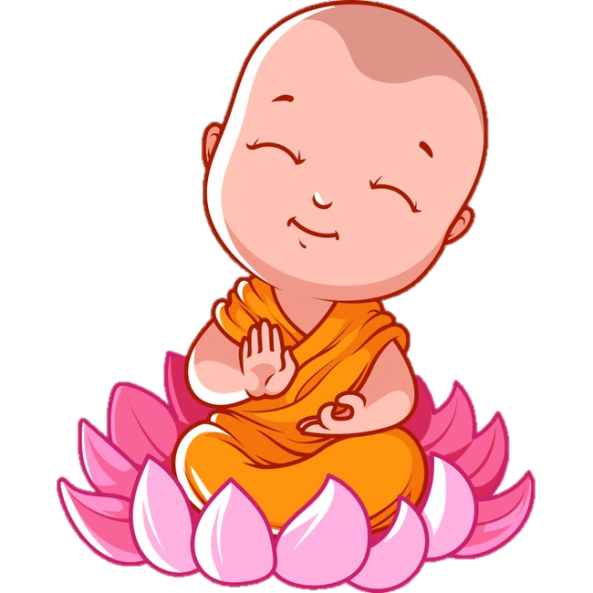 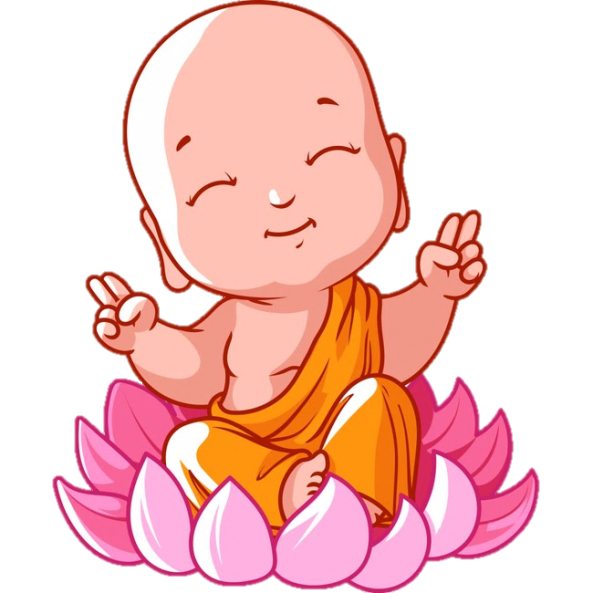 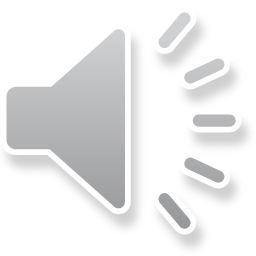 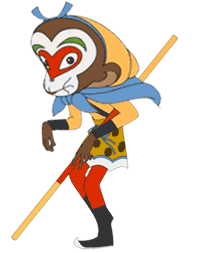 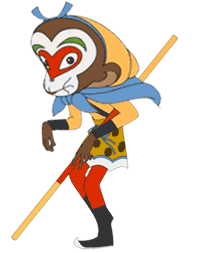 2 x 5 = ?
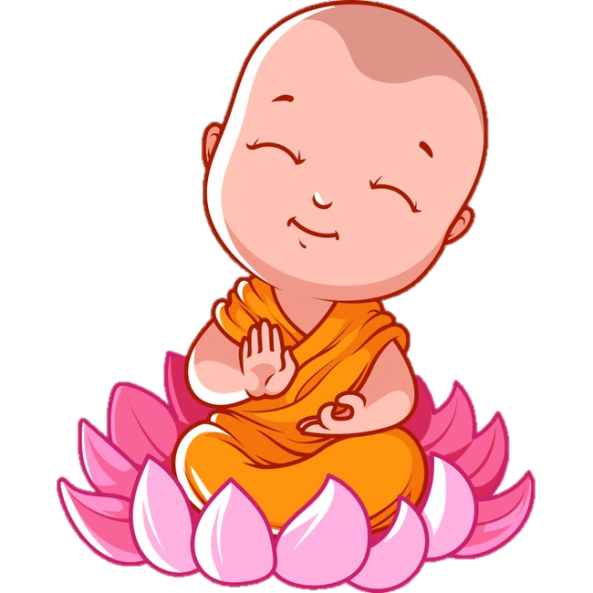 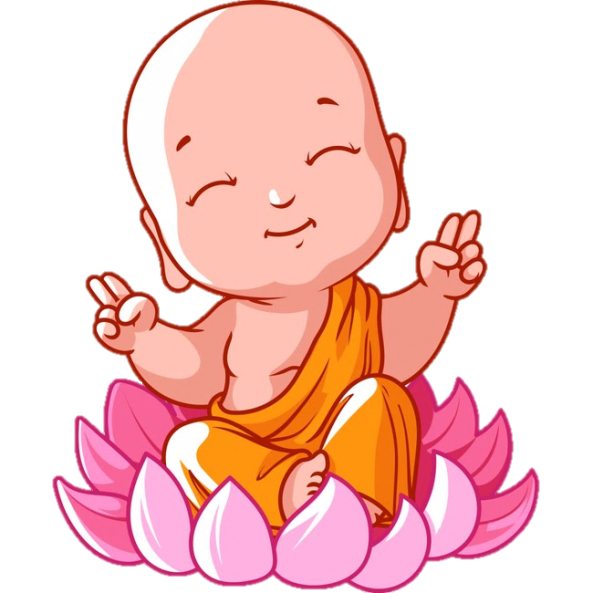 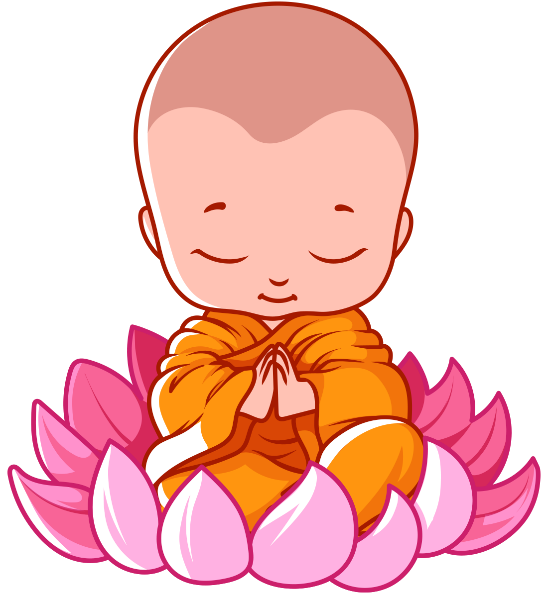 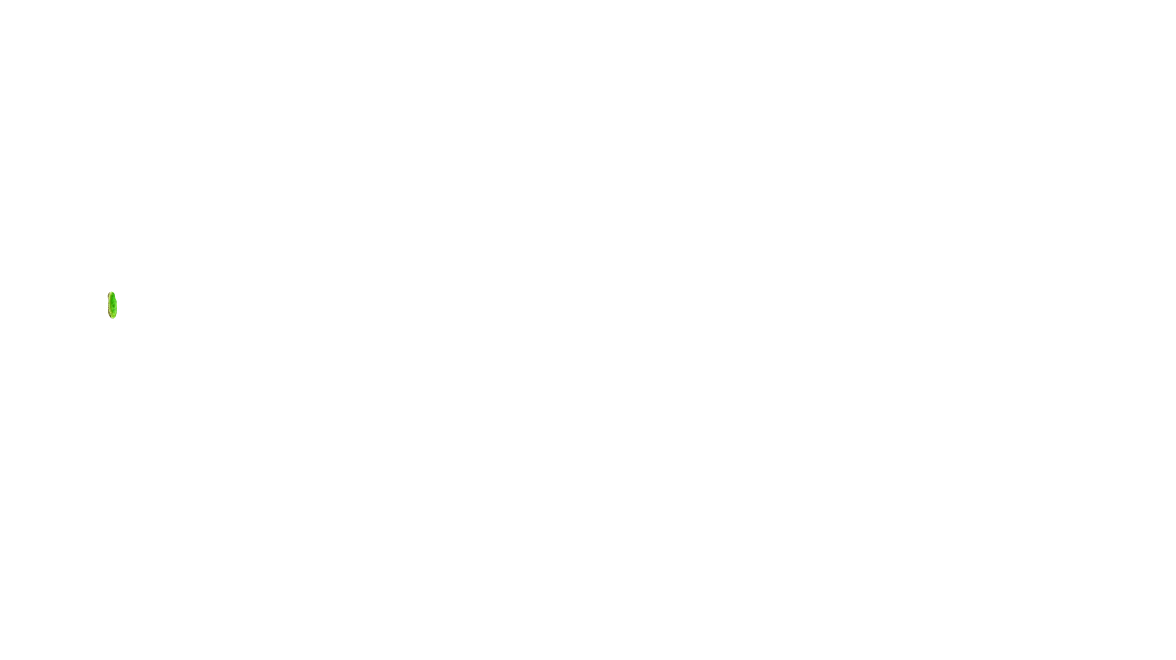 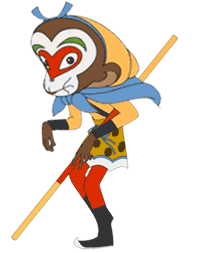 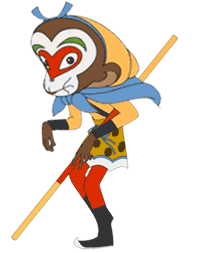 CHỌN SAI RỒI BỌN TA ĐI ĐÁNH TIẾP ĐÂY
A. 10
B. 7
2 x 8 = ?
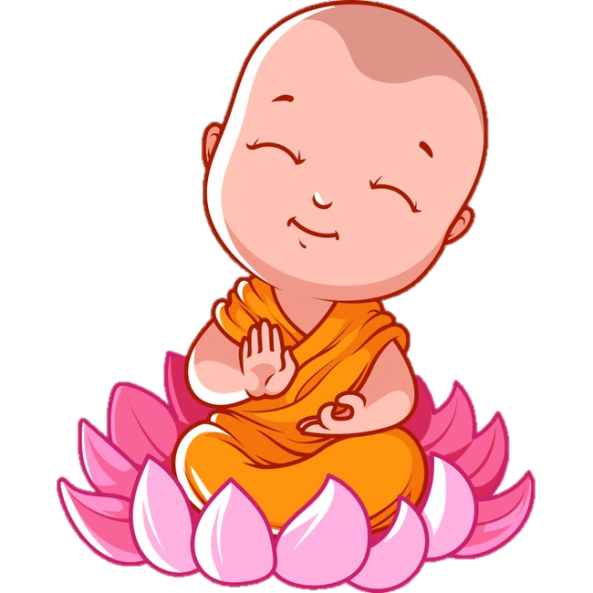 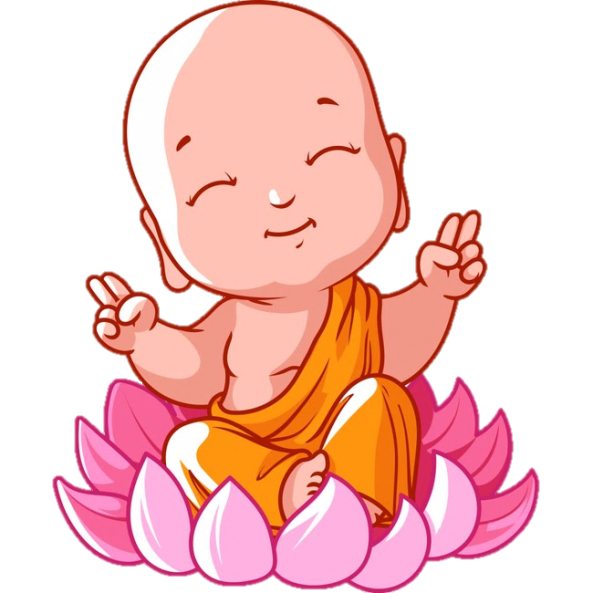 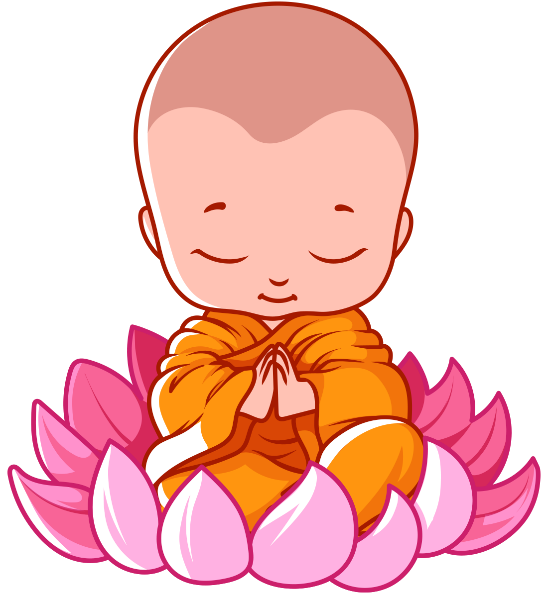 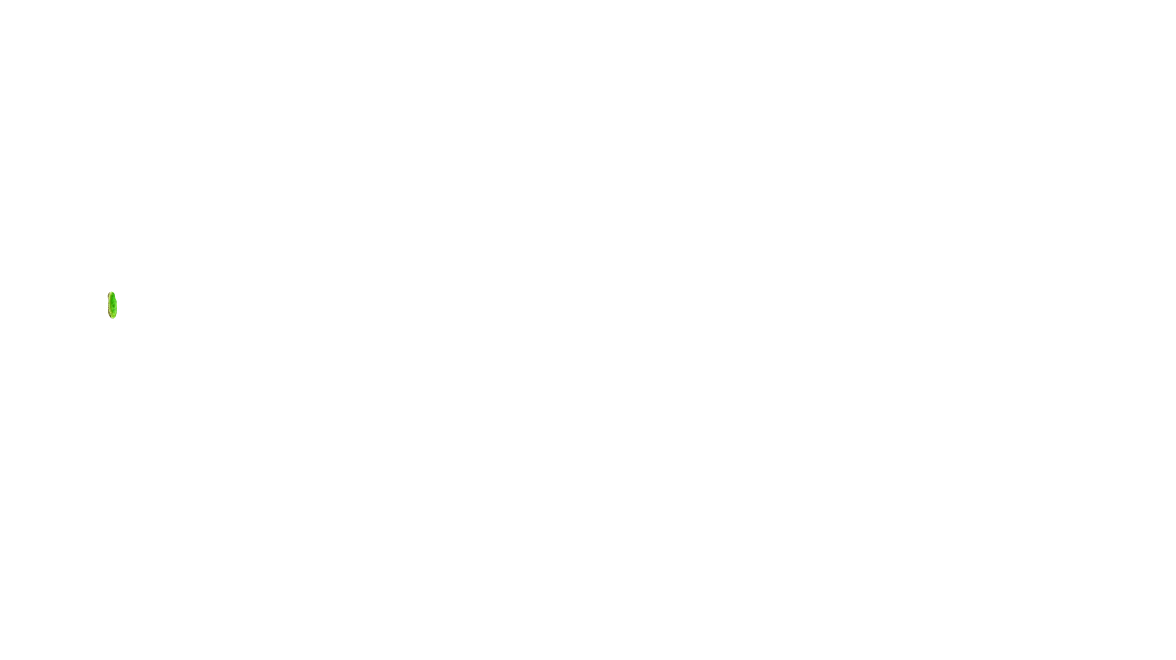 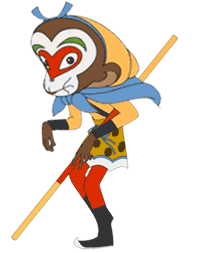 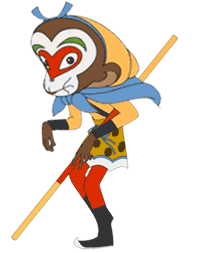 CHỌN SAI RỒI BỌN TA ĐI ĐÁNH TIẾP ĐÂY
A. 15
B. 16
2 x 7 = 14 Đúng hay sai
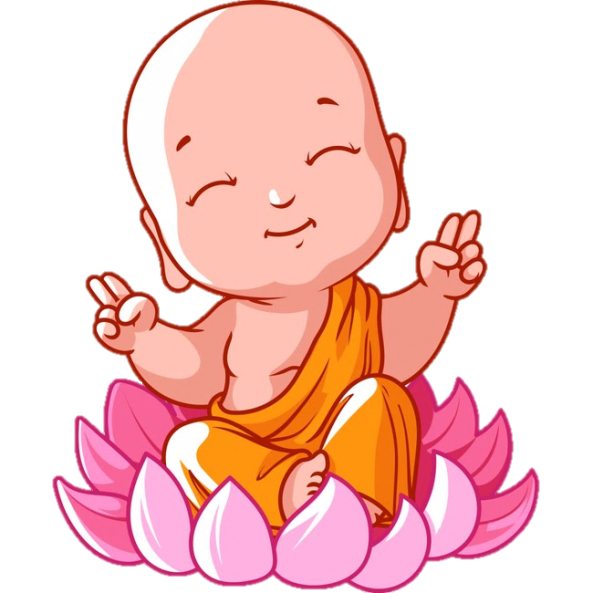 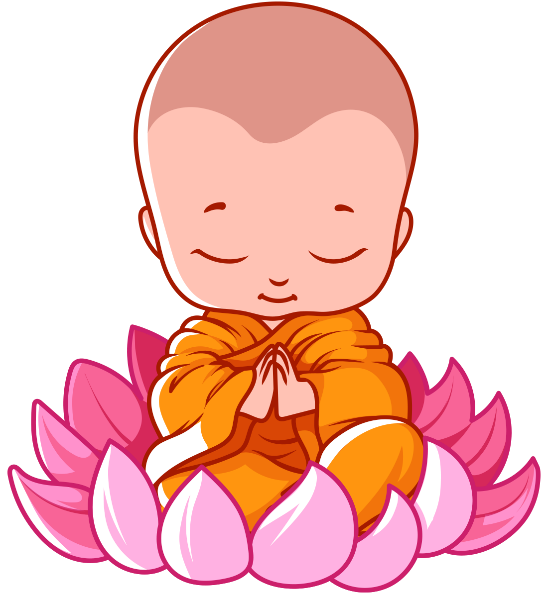 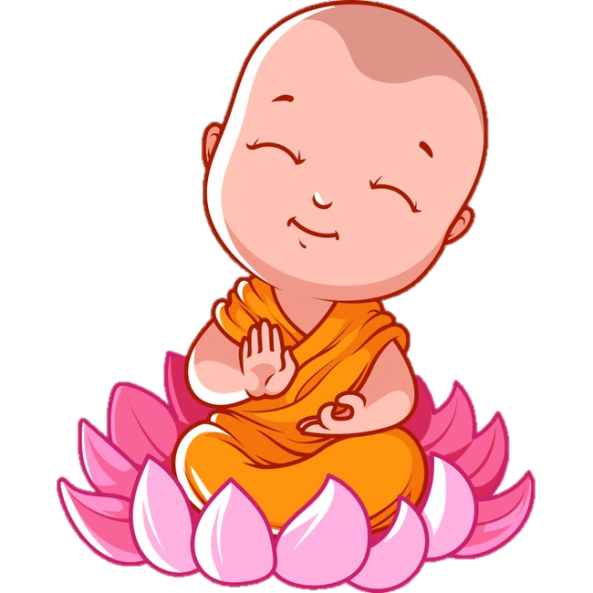 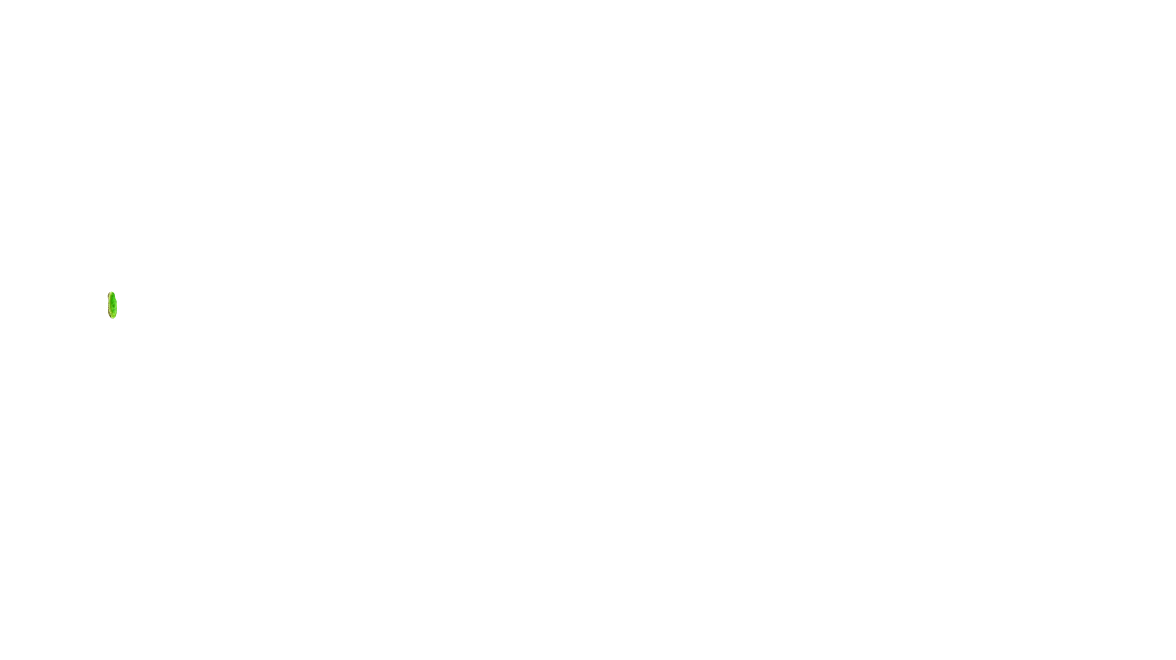 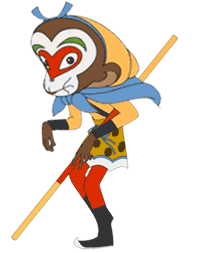 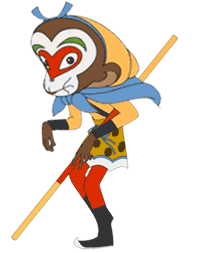 CHỌN SAI RỒI BỌN TA ĐI ĐÁNH TIẾP ĐÂY
A. Đúng
B. Sai
2 x 9 = 20
Đúng hay sai
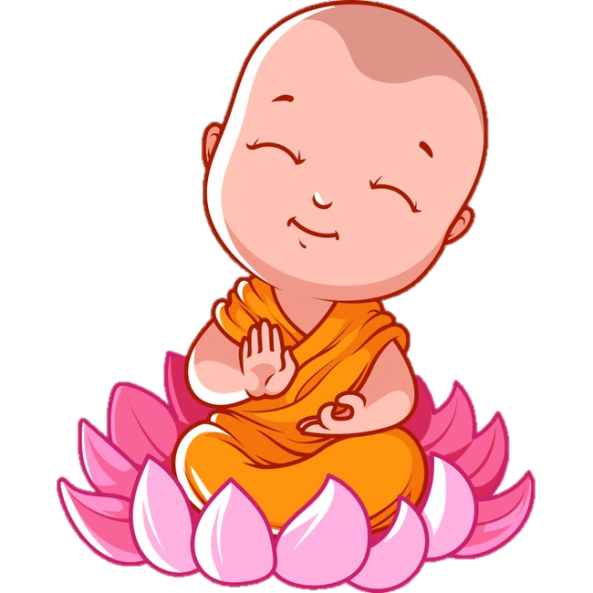 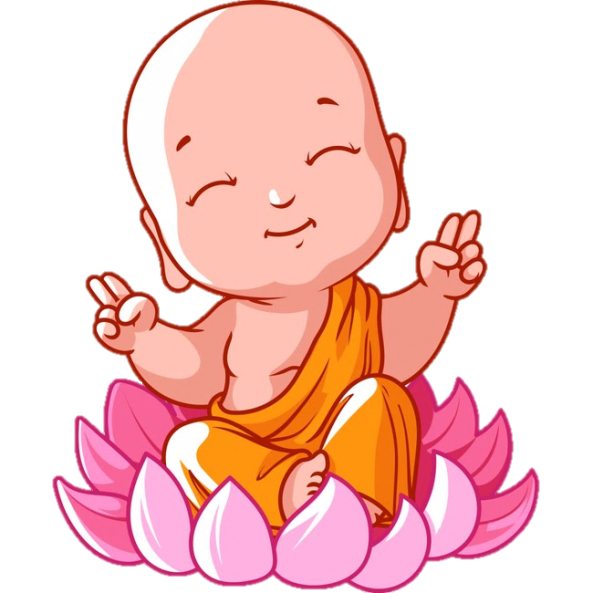 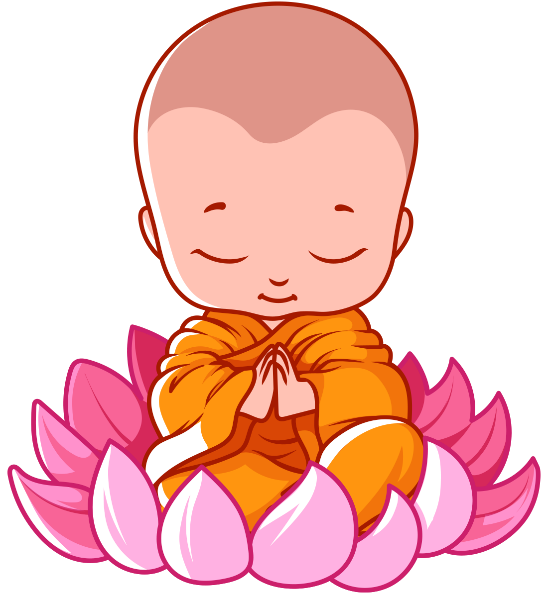 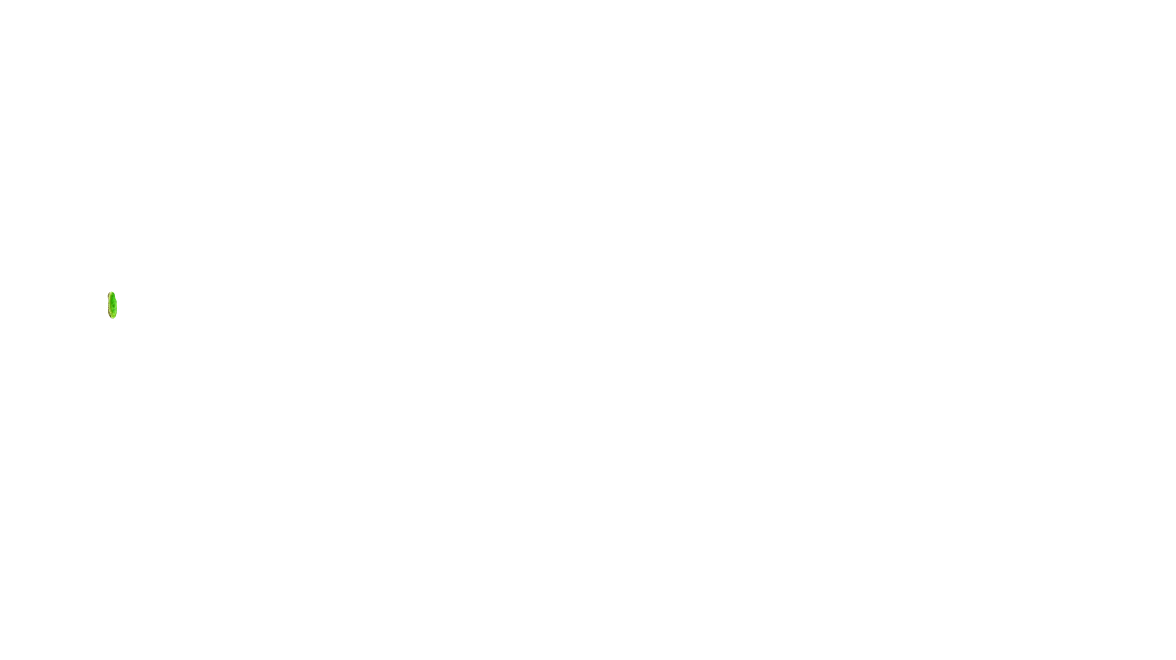 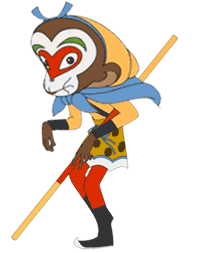 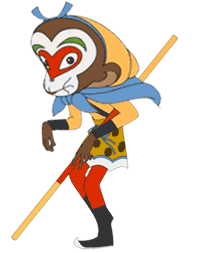 CHỌN SAI RỒI BỌN TA ĐI ĐÁNH TIẾP ĐÂY
A. Đúng
B. Sai
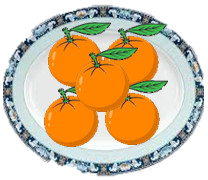 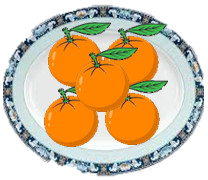 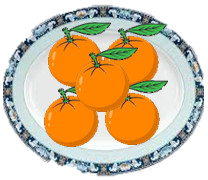 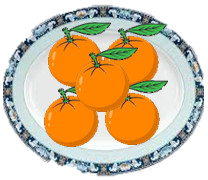 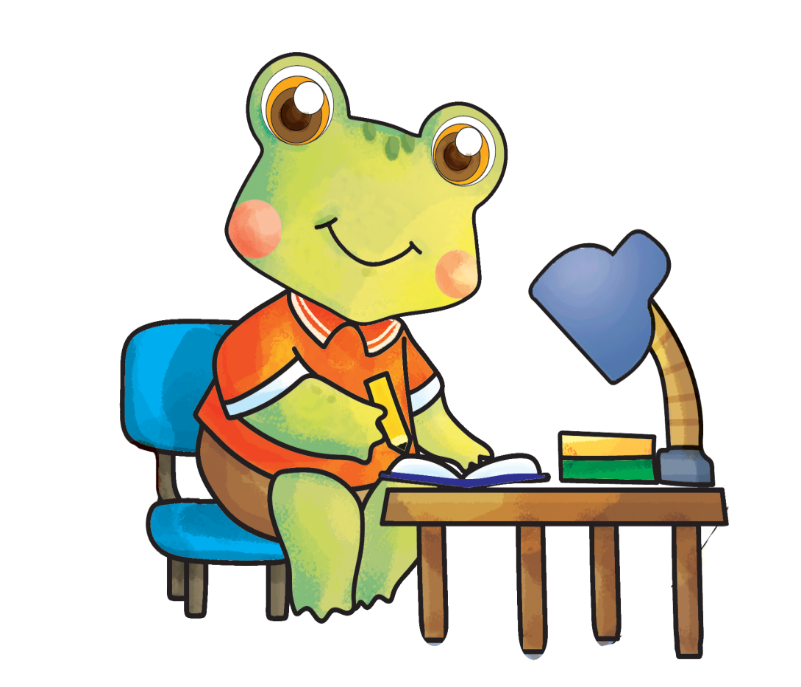 …quả cam?
Bạn làm như thế nào?
Toán  
Bảng nhân 5
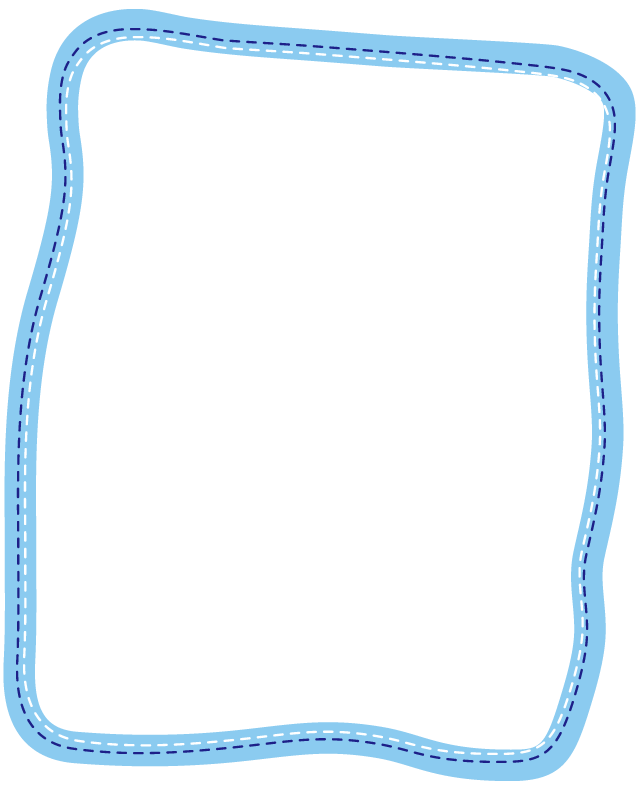 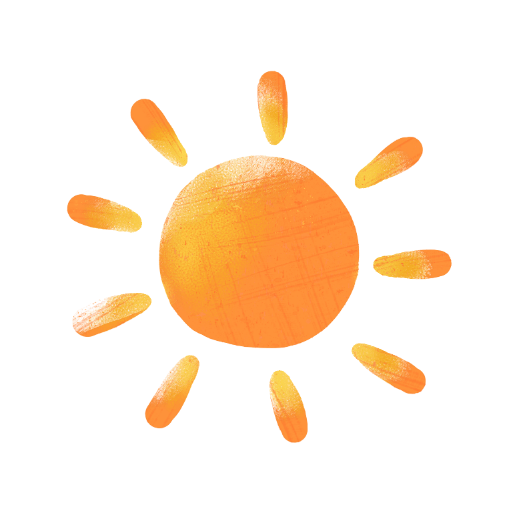 Khám phá:
Tính các tích trong bảng nhân 5
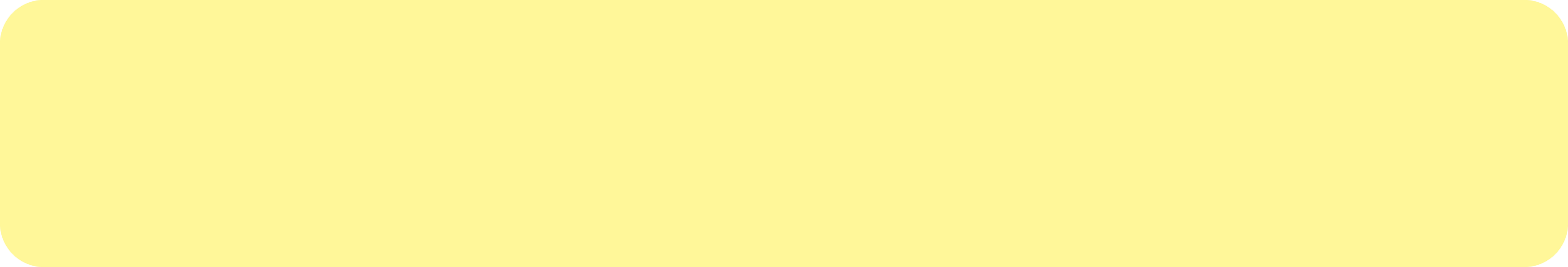 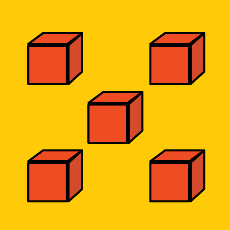 5
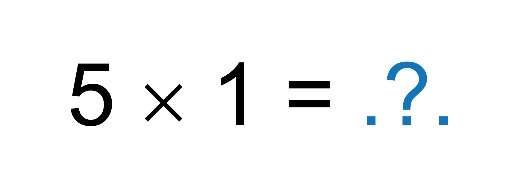 Có thể đếm hoặc dùng cách tính tổng các số hạng bằng nhau
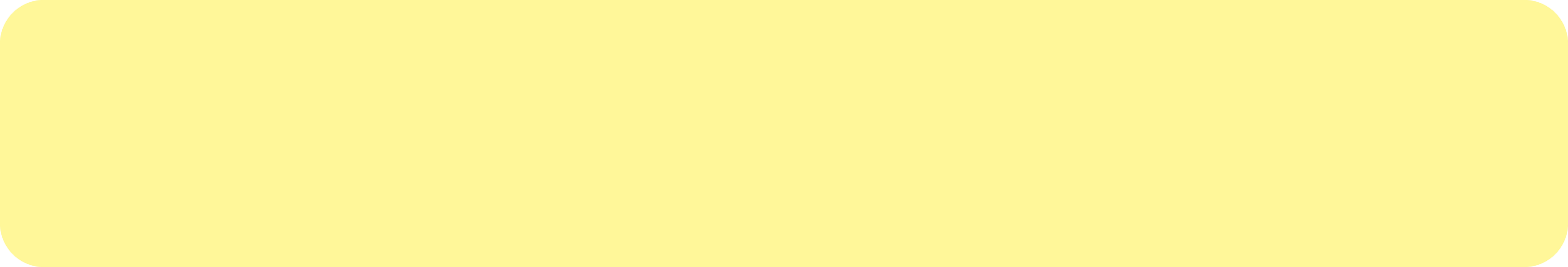 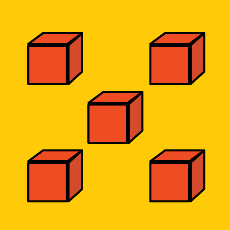 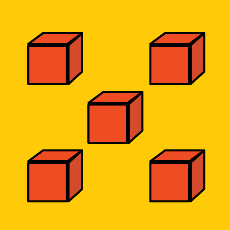 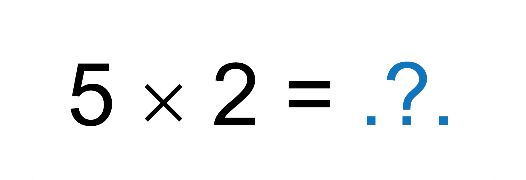 10
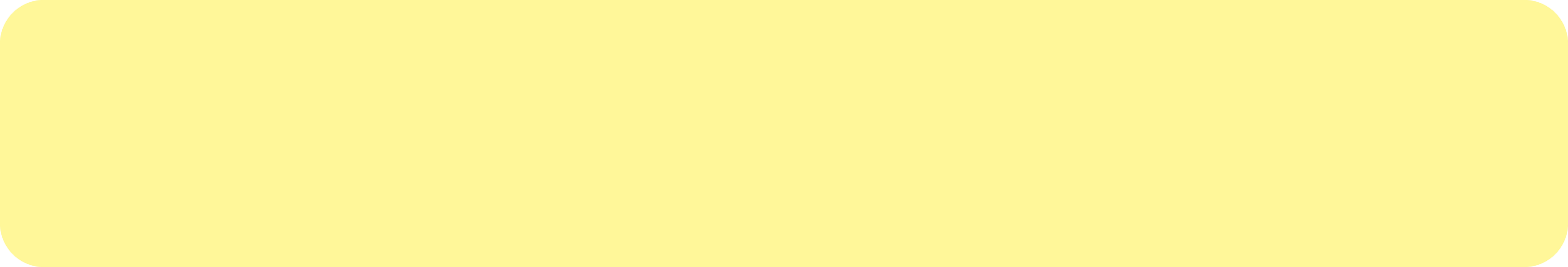 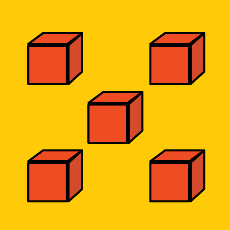 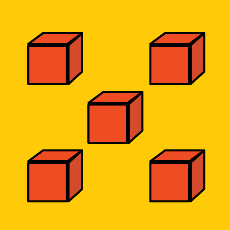 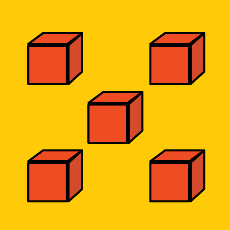 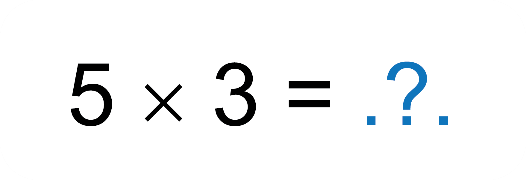 15
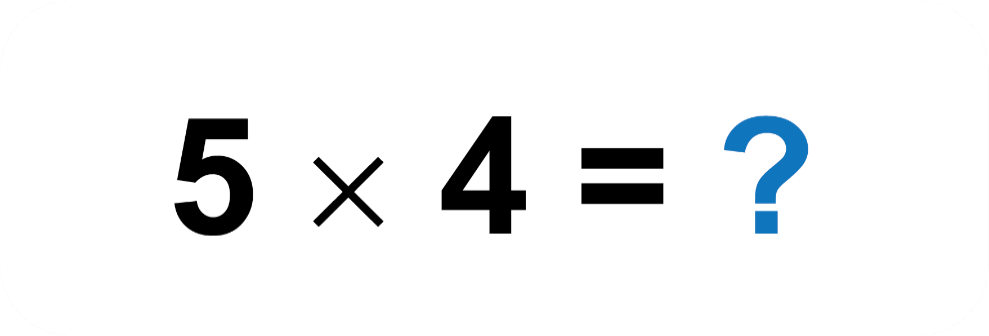 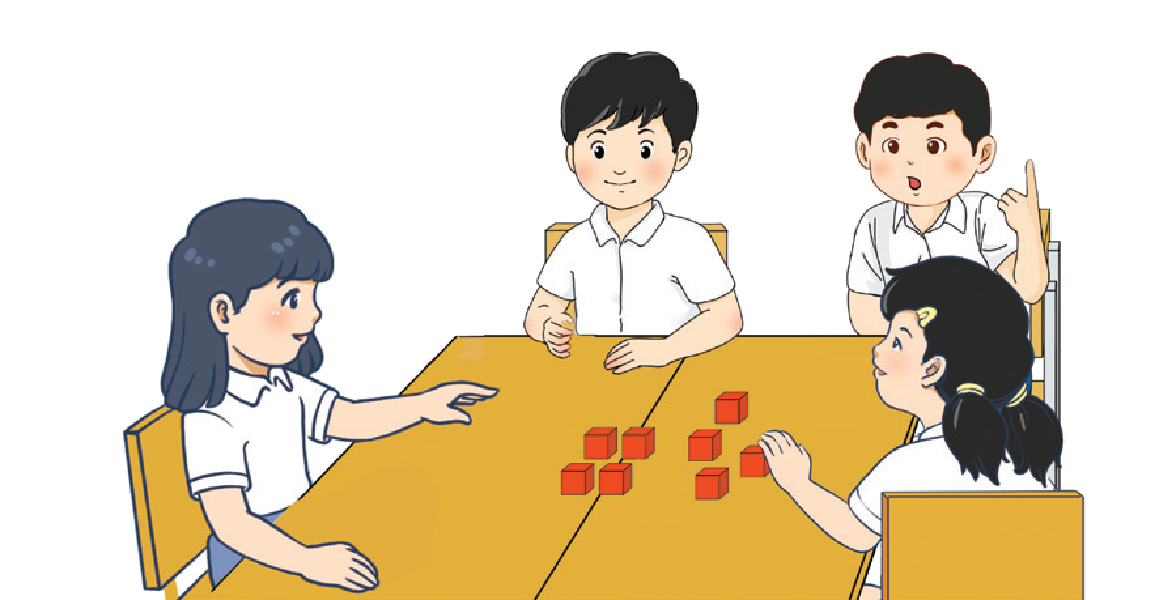 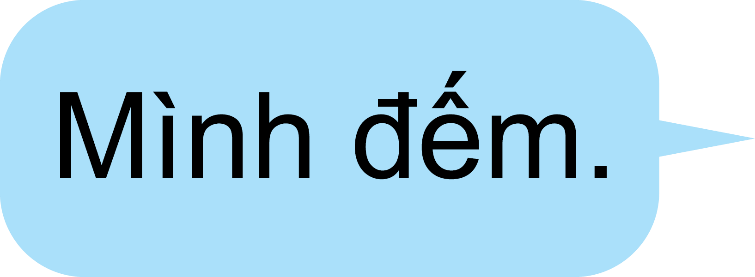 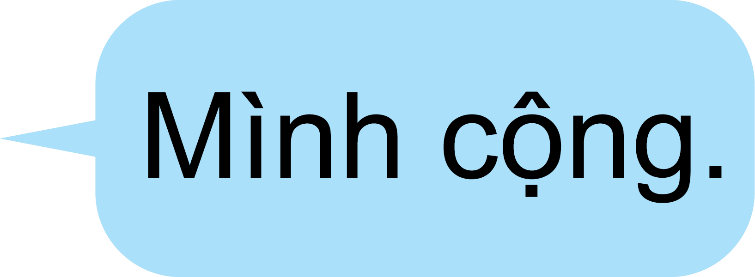 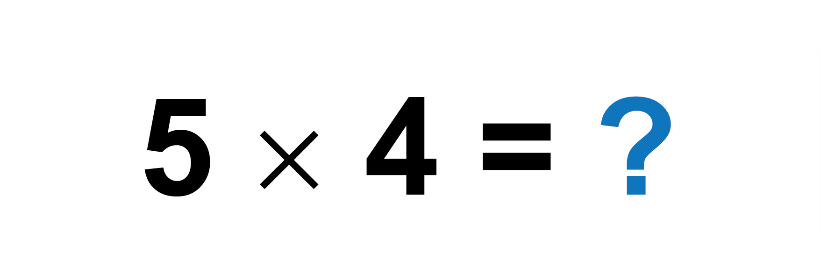 20
5 được lấy mấy lần?
5 được lấy 4 lần.
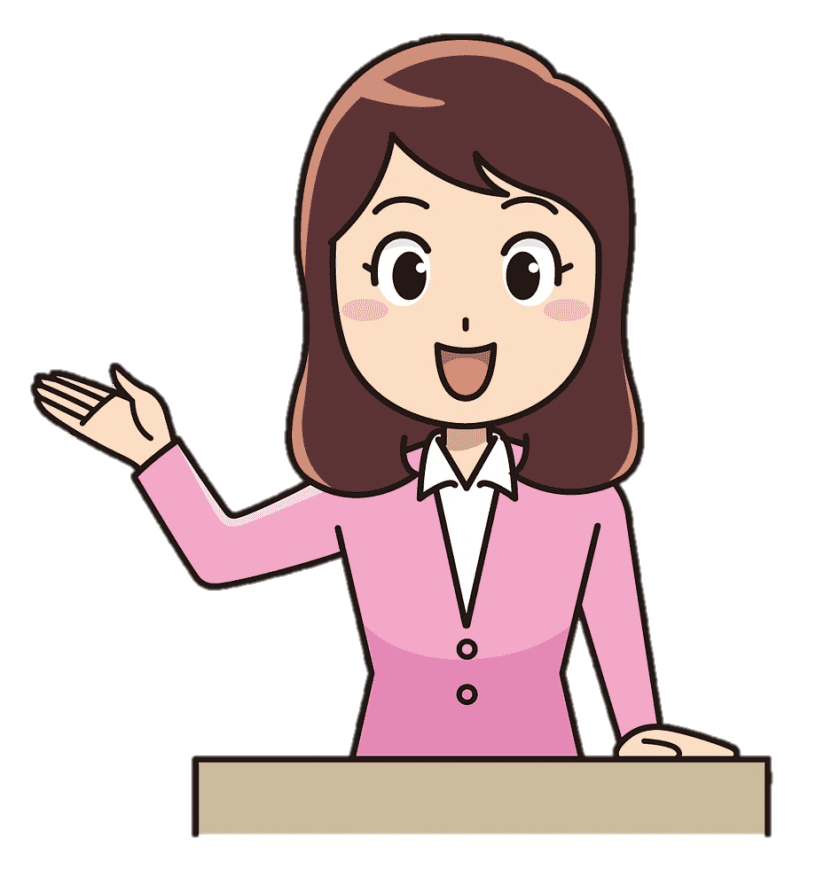 5 + 5 + 5 + 5 = 20
5 x 4 = 20
Bảng nhân 5
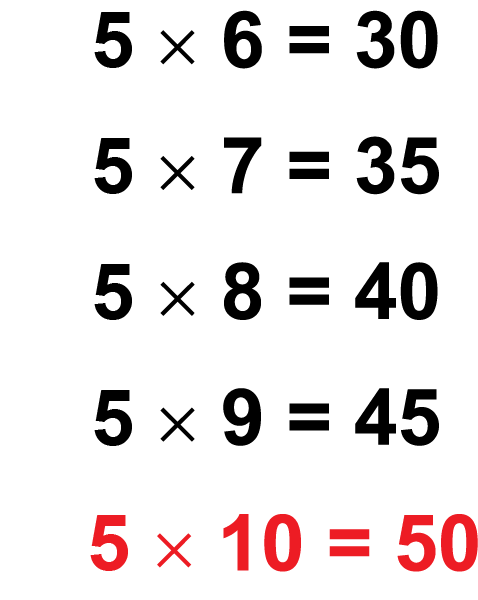 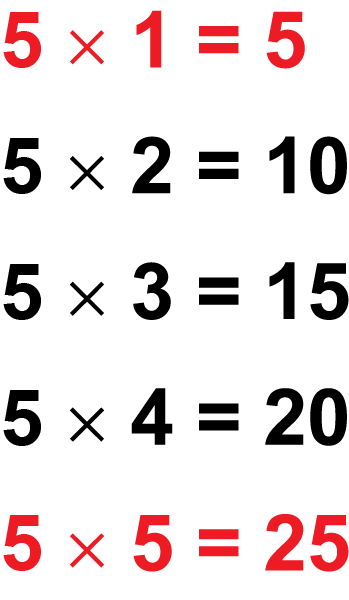 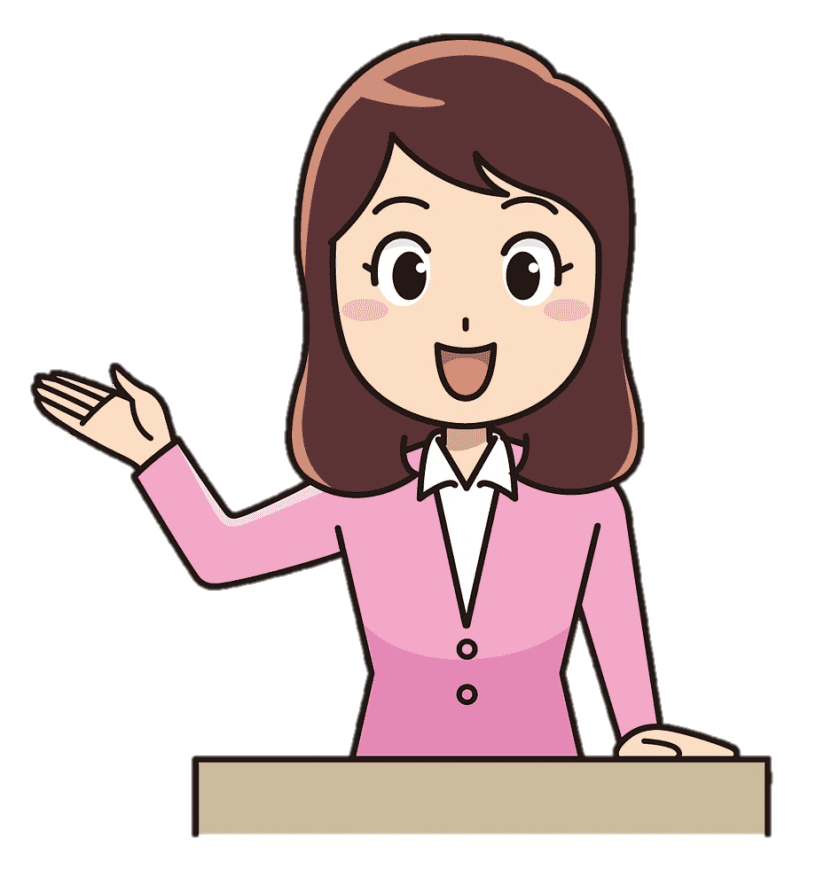 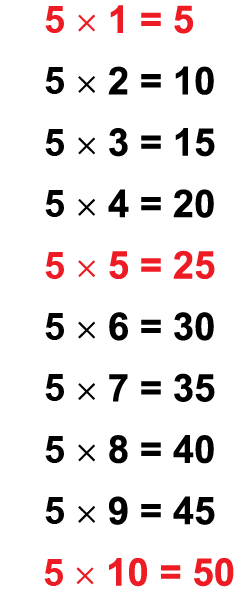 Các tích trong bảng nhân 5 có gì đặc biệt ?
Các thừa số thứ hai trong bảng nhân 5 có gì đặc biệt ?
Thừa số thứ nhất là mấy ?
Thừa số thứ nhất đều là 5
Thừa số thứ hai: các số lần lượt từ 1 đến 10
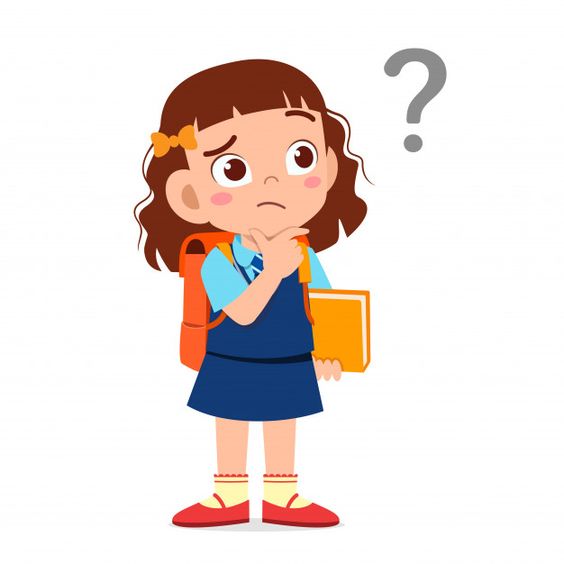 Tích: các số đếm thêm 5, từ 2 đến 10
Học thuộc bảng nhân 5
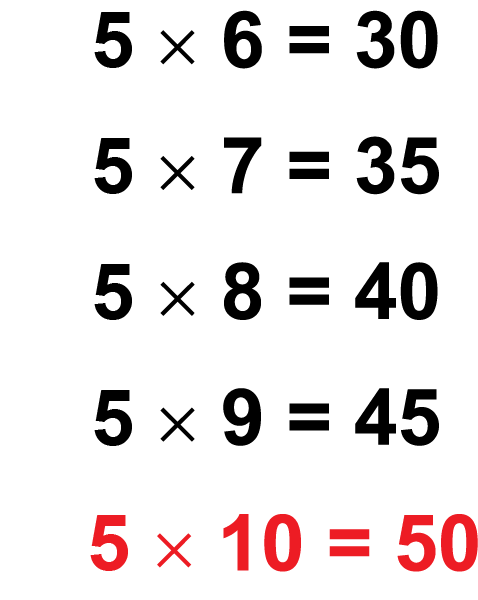 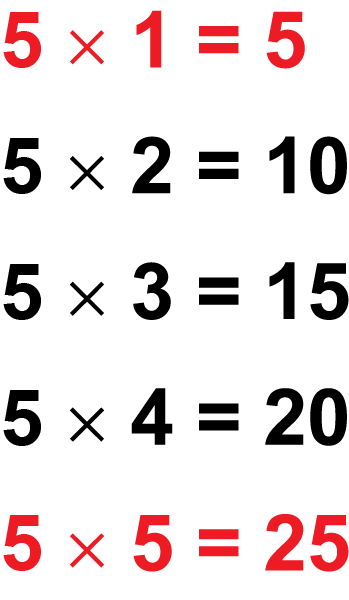 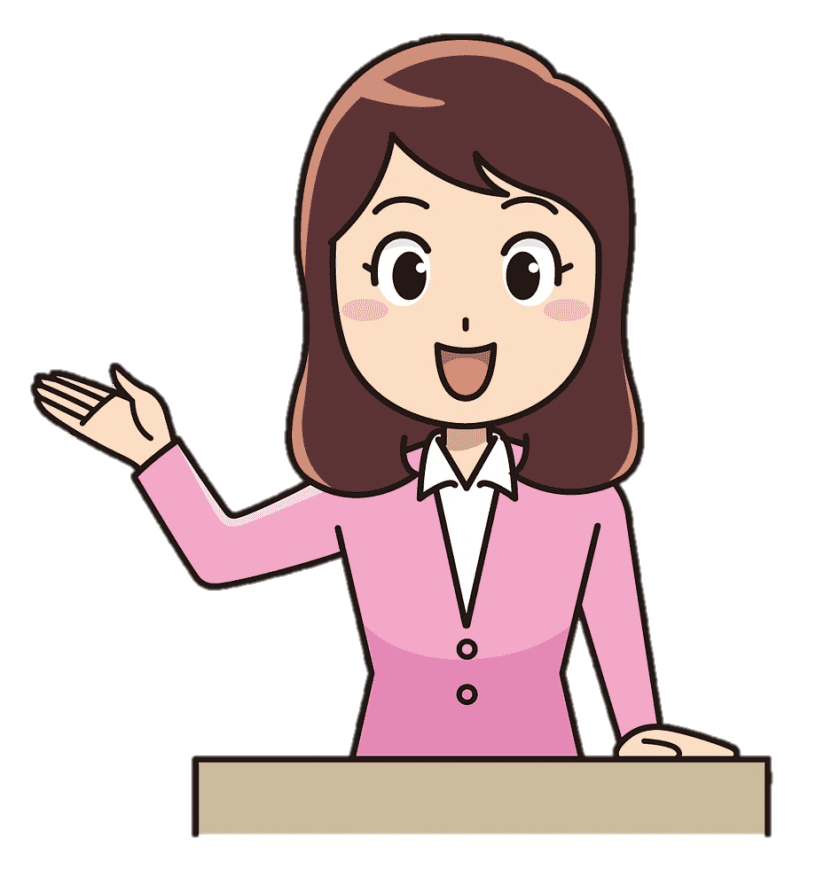 Đọc
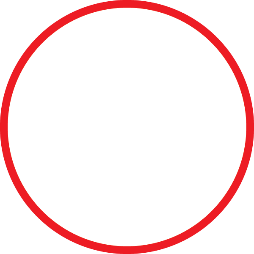 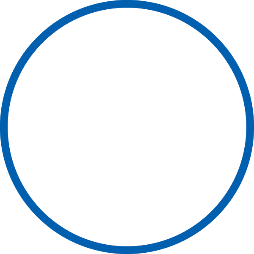 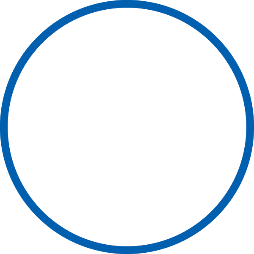 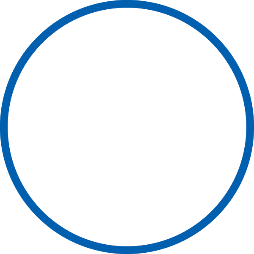 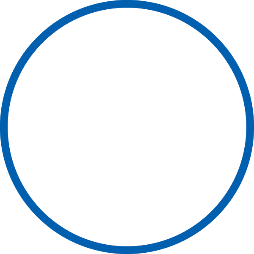 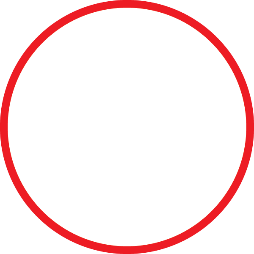 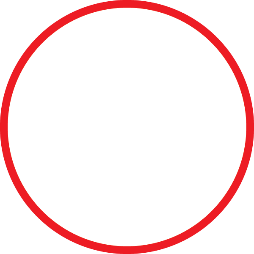 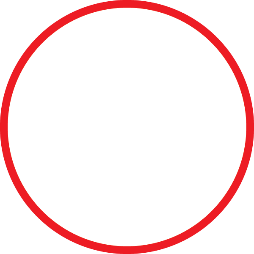 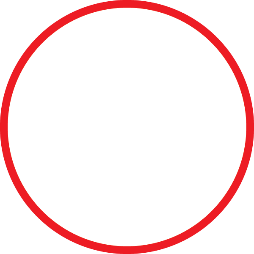 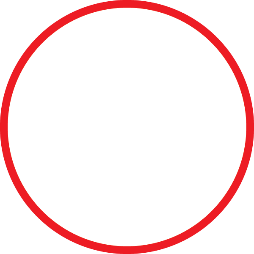 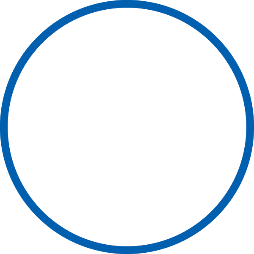 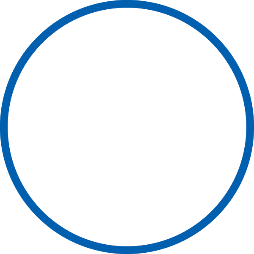 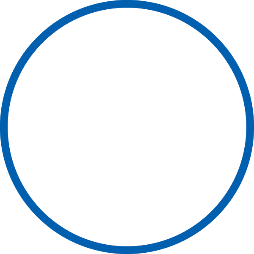 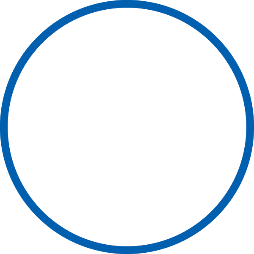 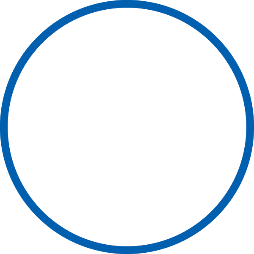 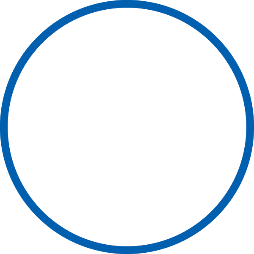 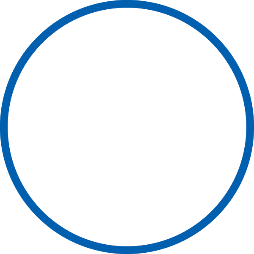 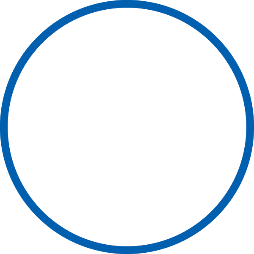 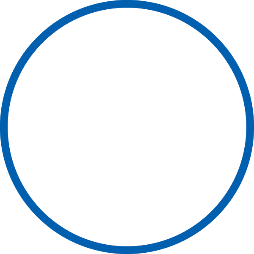 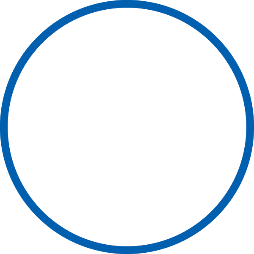 50
5
15
35
40
20
20
40
45
35
15
10
25
50
25
5
10
45
30
30
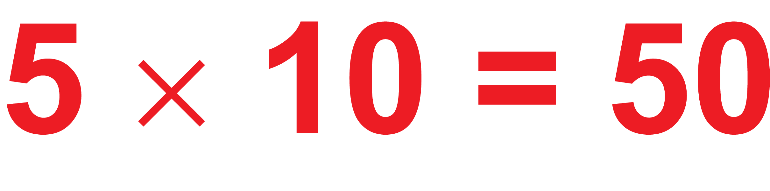 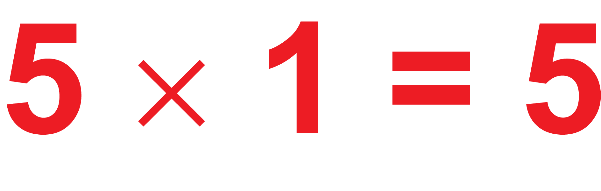 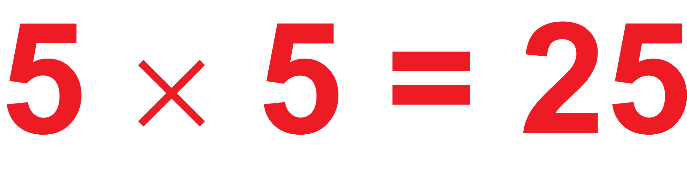 Dựa vào 3 tích trên ta có thể có kết quả của tích khác
5 x 9 = ?
Ví dụ : 5 x 7 = ?
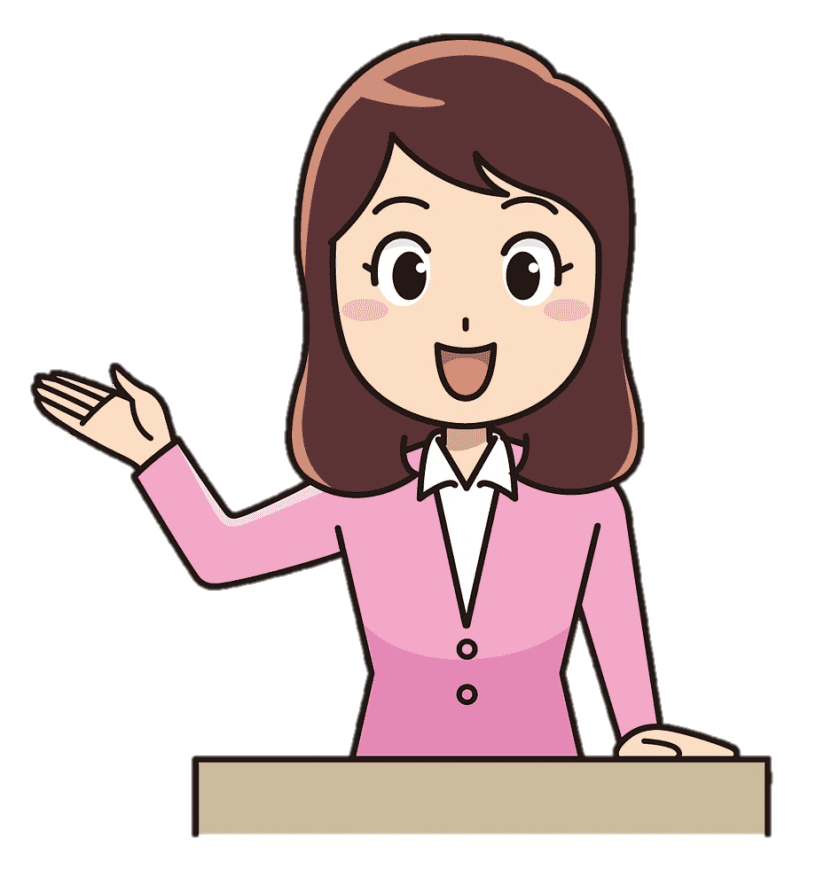 50 – 5 = 45
25 + 5 + 5 = 35
5 x 7 = 35
5 x 9 = 45
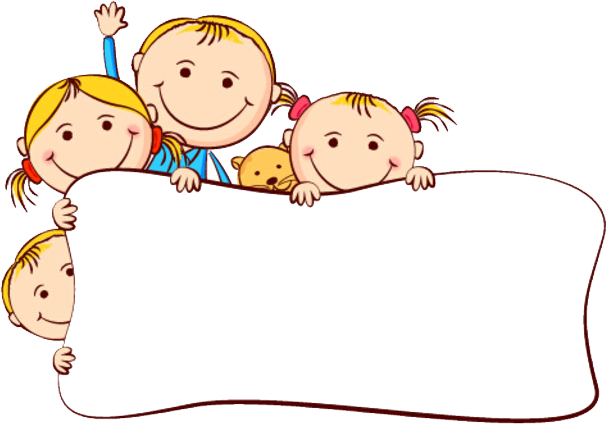 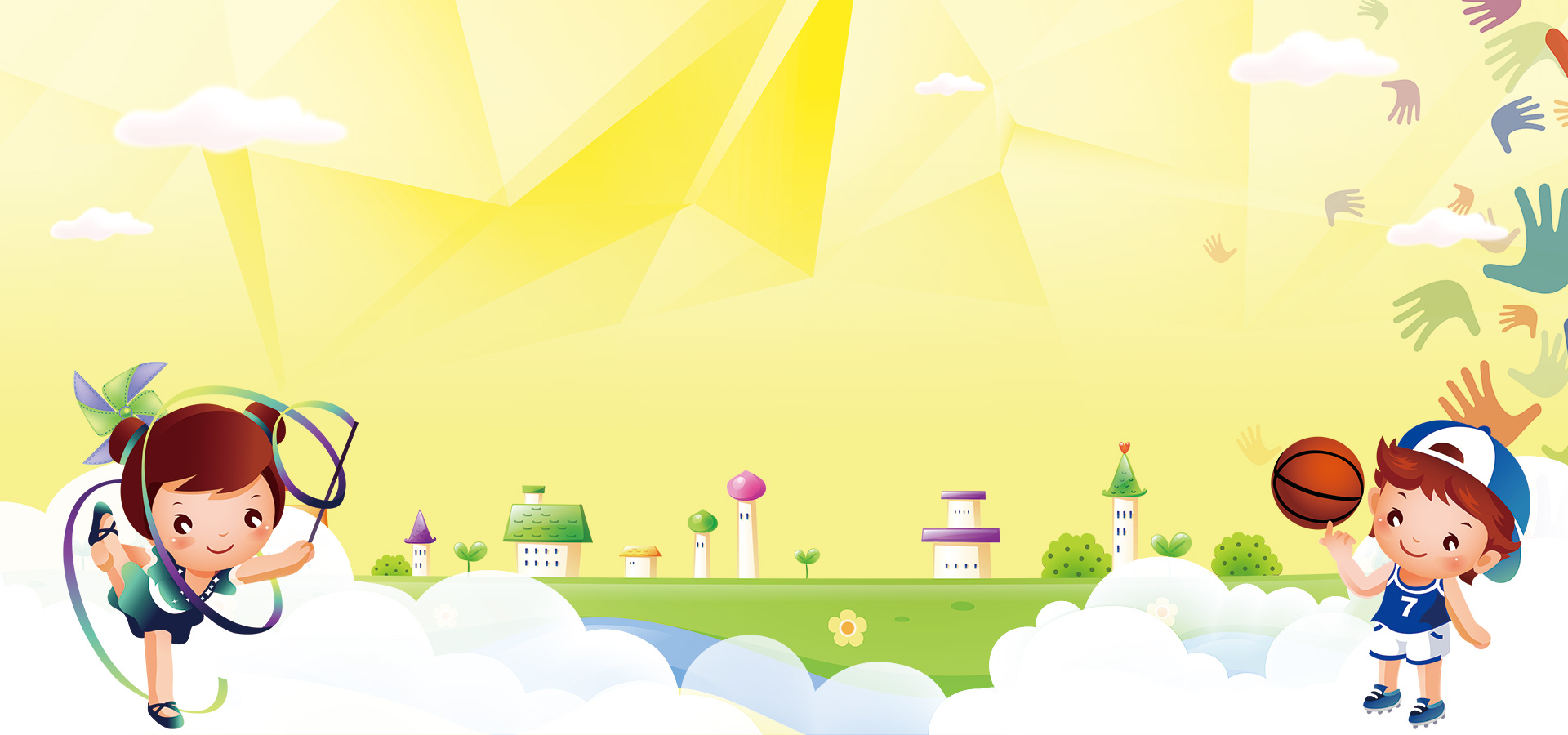 5 x 6 = ?
Vận dụng
5 x 8 = ?
Tìm tích?
5 x 3 = ?
5 x 8 = ?
5 x 6 = ?
50 – 5 – 5  = 40
25 + 5 = 30
5 x 8 = 40
5 x 6 = 30
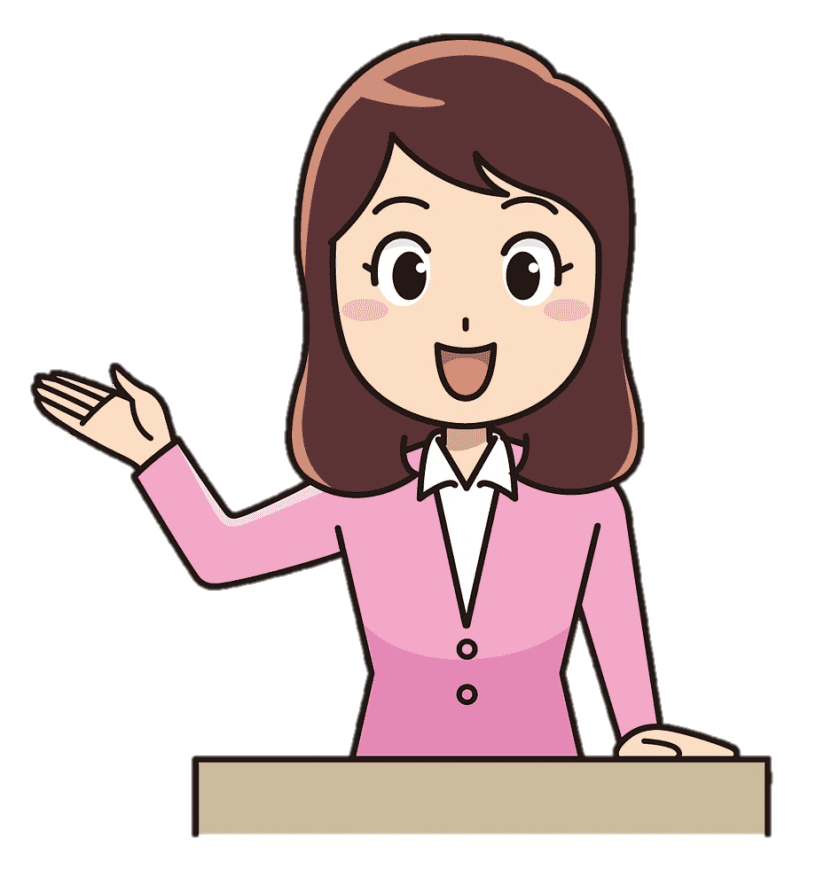 5 x 3 = ?
5 + 5 + 5 = 15
5 x 3 = 15
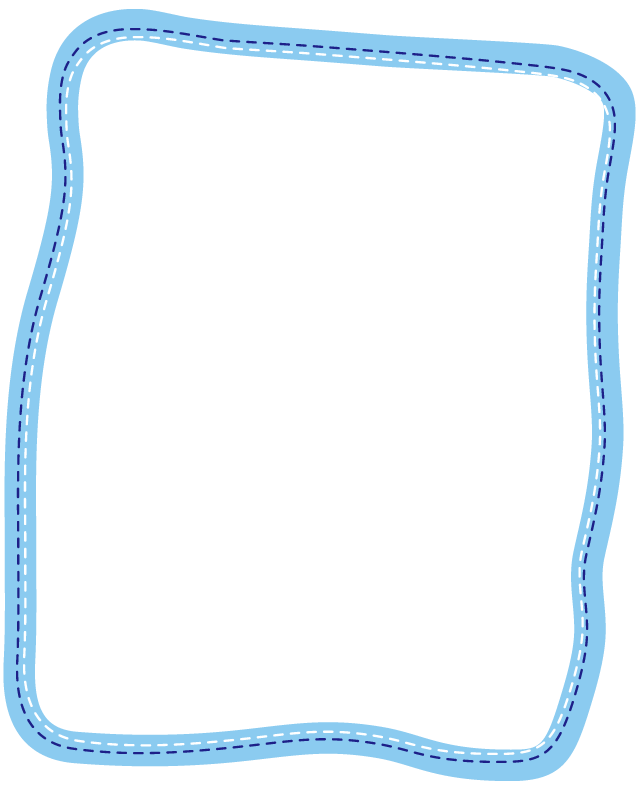 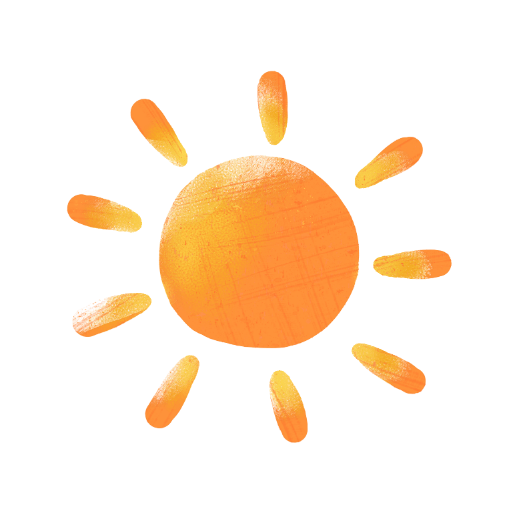 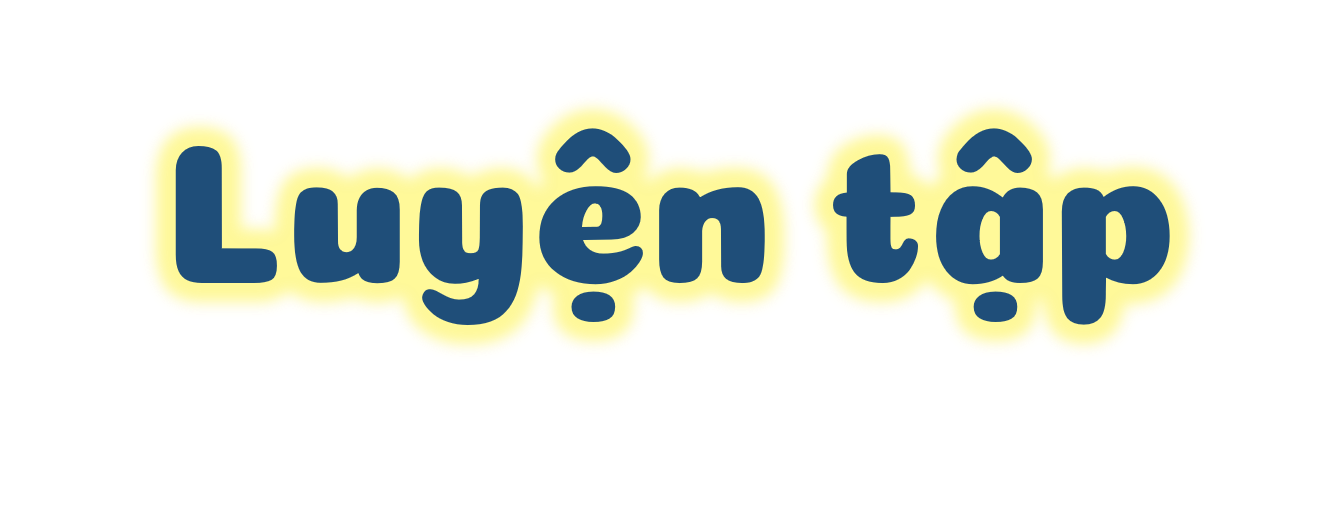 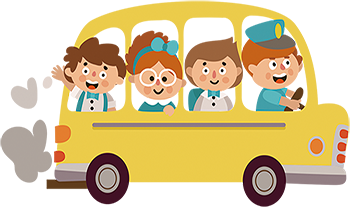 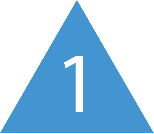 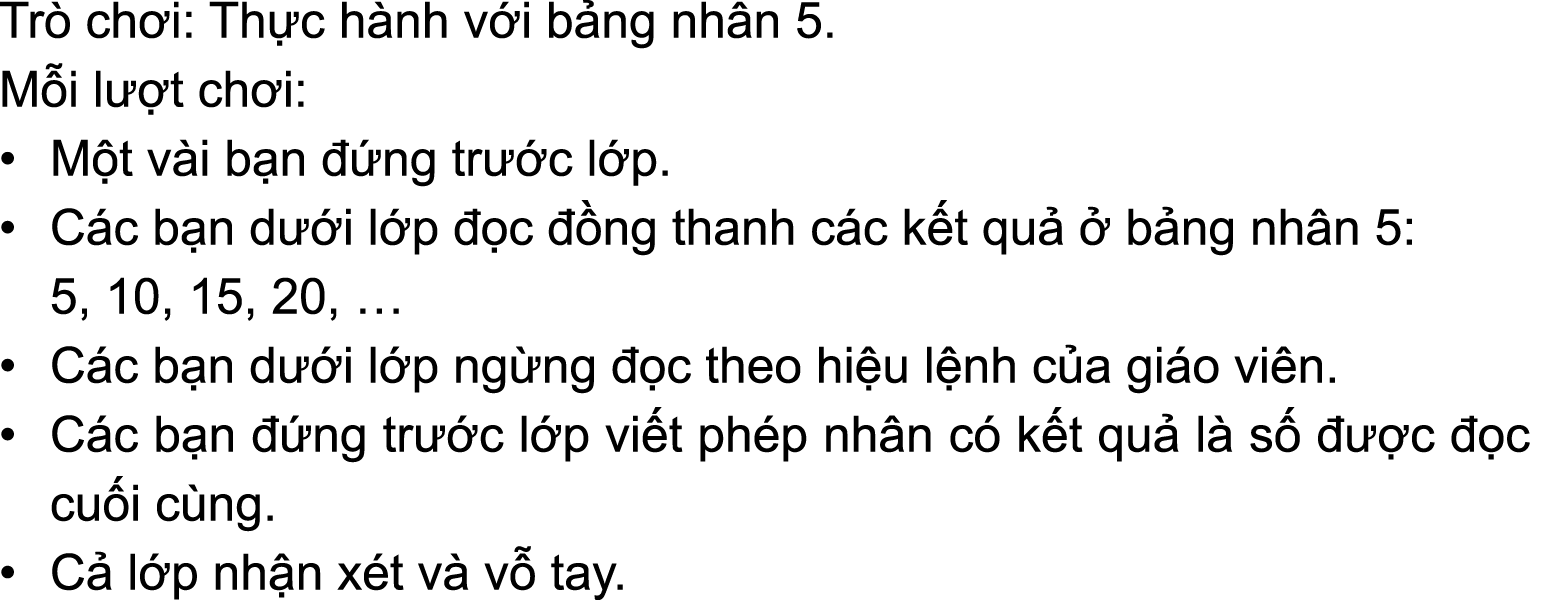 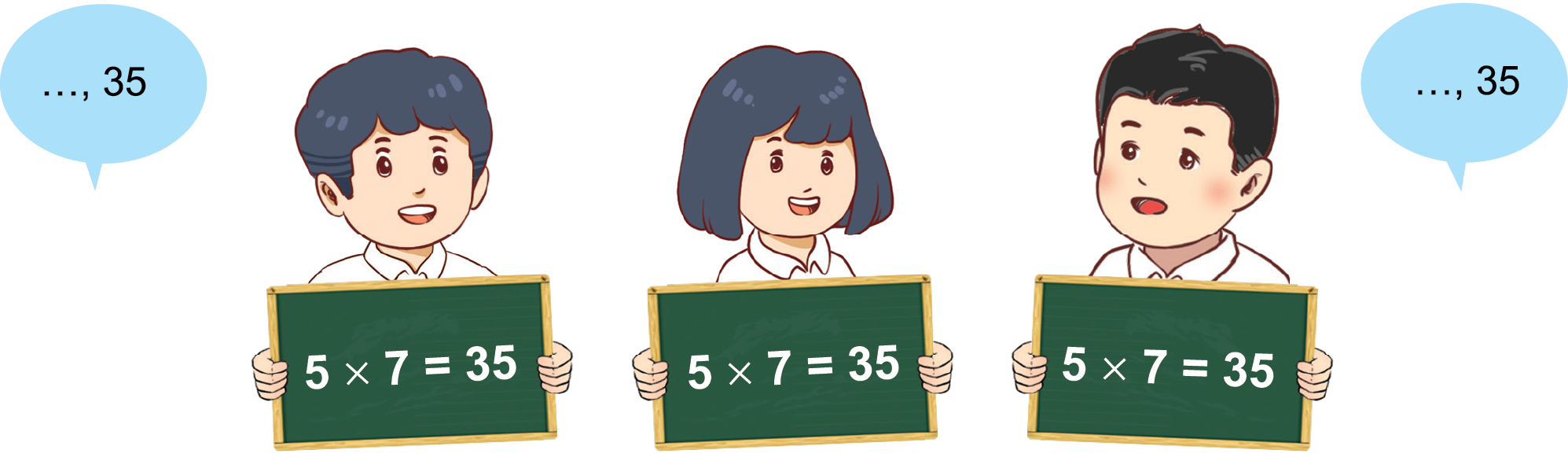 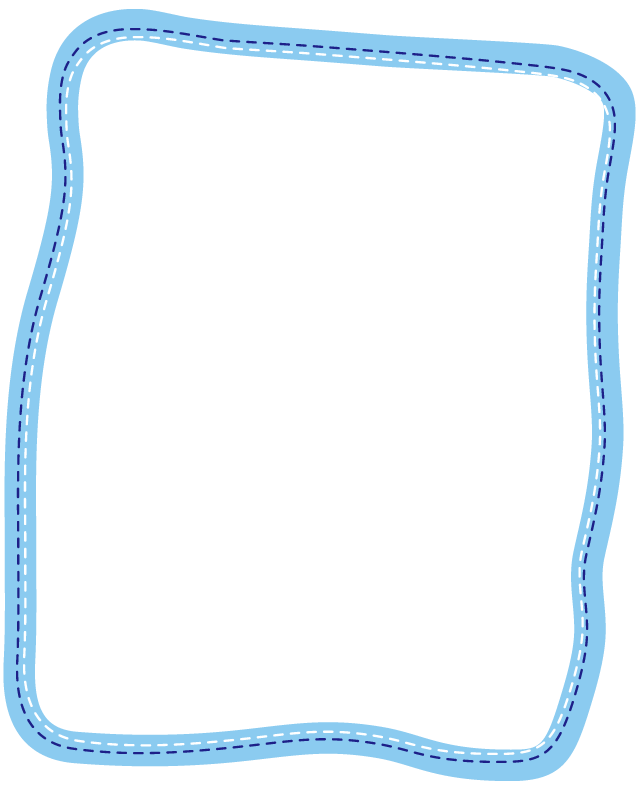 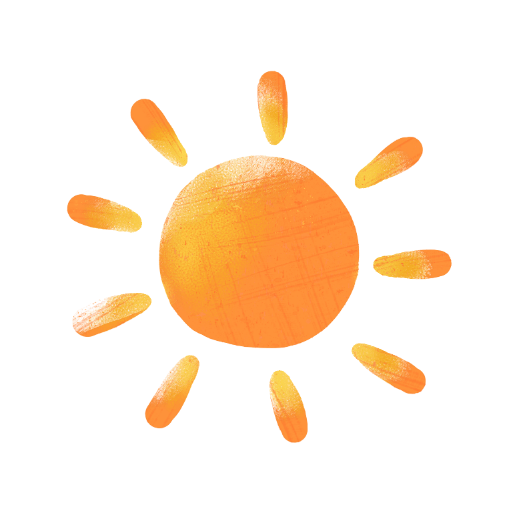 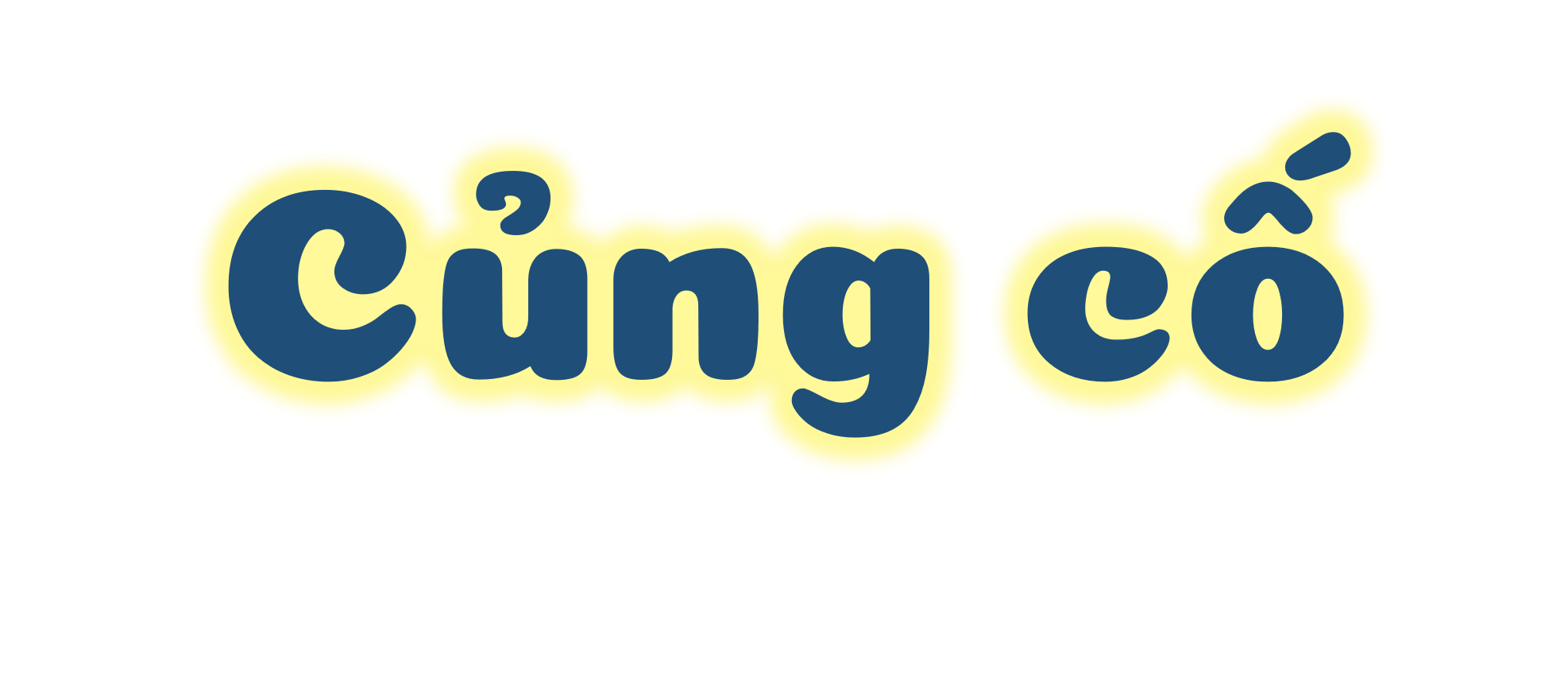 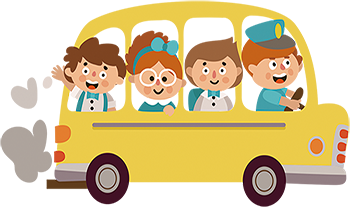 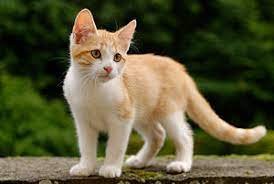 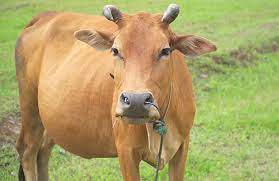 5 x 4 = 20
ĐỐ BẠN?
5 con vật này có bao nhiêu chân?
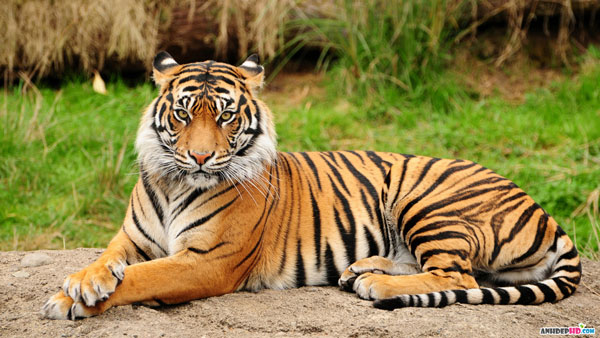 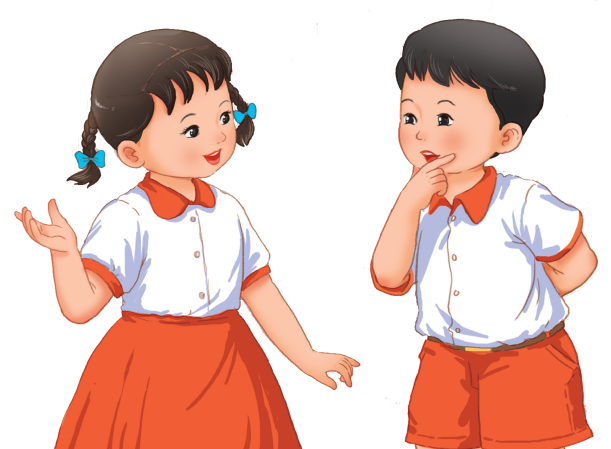 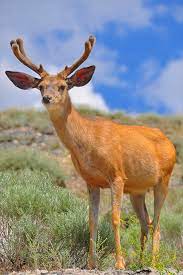 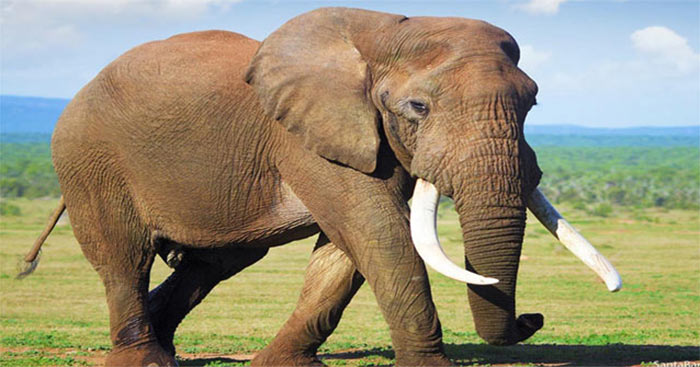